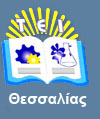 Εισαγωγή στη                     Νοσηλευτική Επιστήμη
Ενότητα 4: Εκτίμηση της κατάστασης του Ασθενή.
Κοτρώτσιου Ευαγγελία, 
Καθηγητής,
Τμήμα Νοσηλευτικής,
T.E.I. Θεσσαλίας
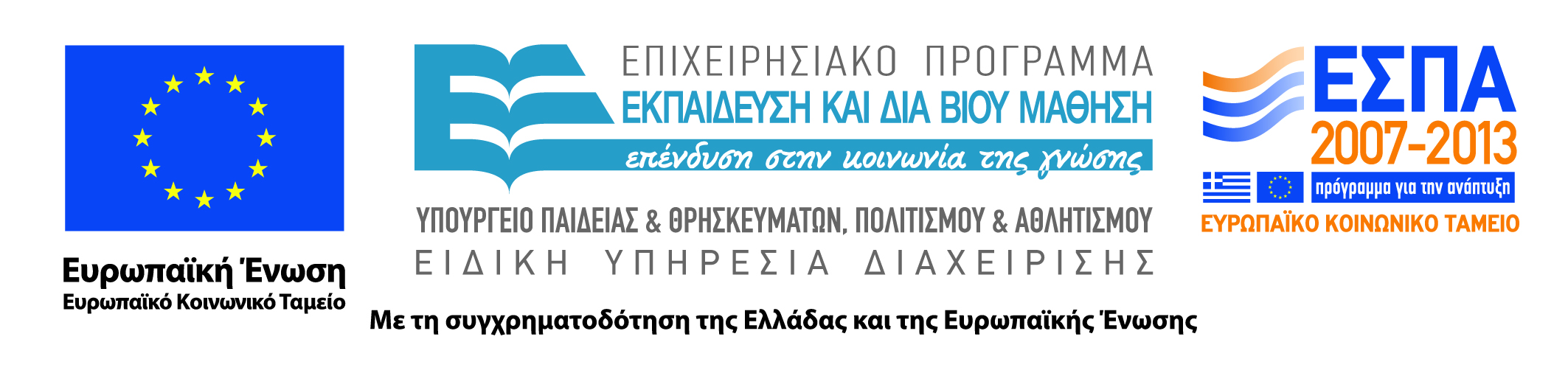 Άδειες Χρήσης
Το παρόν εκπαιδευτικό υλικό υπόκειται σε άδειες χρήσης Creative Commons. 
Για εκπαιδευτικό υλικό, όπως εικόνες, που υπόκειται σε άλλου τύπου άδειας χρήσης, η άδεια χρήσης αναφέρεται ρητώς.
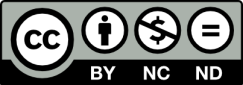 2
Χρηματοδότηση
Το παρόν εκπαιδευτικό υλικό έχει αναπτυχθεί στα πλαίσια του εκπαιδευτικού έργου του διδάσκοντα.
Το έργο υλοποιείται στο πλαίσιο του Επιχειρησιακού Προγράμματος «Εκπαίδευση και Δια Βίου Μάθηση» και συγχρηματοδοτείται από την Ευρωπαϊκή Ένωση (Ευρωπαϊκό Κοινωνικό Ταμείο) και από εθνικούς πόρους.
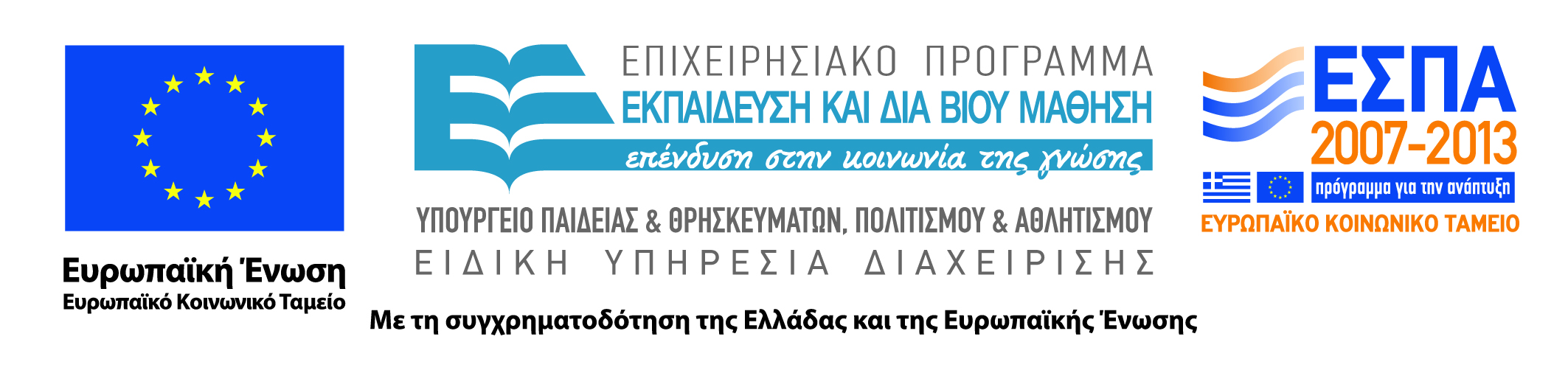 3
Σκοποί  ενότητας
..
.
….
…
…
4
Εισαγωγή στη Νοσηλευτική Επιστήμη
Περιεχόμενα ενότητας
Νοσηλευτική Εκτίμηση Κατάστασης Ασθενή.
Συλλογή Στοιχείων.
Τύποι Πληροφοριών
Μέθοδοι Συλλογής Πληροφοριών.
Καταγραφή Πληροφοριών.
Εισαγωγή στη Νοσηλευτική Επιστήμη
5
Νοσηλευτική Διεργασία 1ο Στάδιο
Η εκτίμηση της κατάστασης του ασθενή
αποτελεί το πρώτο στάδιο της Νοσηλευτικής Διεργασίας.
Εισαγωγή στη Νοσηλευτική Επιστήμη
6
(α)  Κατά τη Νοσηλευτική Εκτίμηση πραγματοποιείται:
Πραγματοποίηση αξιόπιστων παρατηρήσεων.
Διάκριση μεταξύ σχετικών και άσχετων στοιχείων.
Διάκριση σημαντικών από ασήμαντα στοιχεία.
Επιβεβαίωση στοιχείων - δεδομένων.
Οργάνωση στοιχείων - δεδομένων.
Κατηγοριοποίηση στοιχείων - δεδομένων σύμφωνα με ένα πλαίσιο εργασίας.
Αναγνώριση, παραδοχή υποθέσεων.
Εισαγωγή στη Νοσηλευτική Επιστήμη
7
Κατά τη Νοσηλευτική Εκτίμηση :
Οι νοσηλευτικές εκτιμήσεις εστιάζονται στην αντίδραση του ασθενή απέναντι στο πρόβλημα υγείας. 
Μια νοσηλευτική εκτίμηση πρέπει να περιλαμβάνει τις  ανάγκες του ασθενή όπως αυτές γίνονται αντιληπτές από τον ίδιο, τα προβλήματα υγείας, τη σχετική εμπειρία, τις συμπεριφορές υγείας, τις αξίες και τον τρόπο ζωής.
Εισαγωγή στη Νοσηλευτική Επιστήμη
8
Η νοσηλευτική εκτίμηση  περιλαμβάνει τέσσερις, στενά συνδεδεμένες δραστηριότητες:
συλλογή  των πληροφοριών,
οργάνωση των πληροφοριών, 
επικύρωση των πληροφοριών, 
καταγραφή πληροφοριών.
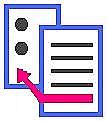 Εισαγωγή στη Νοσηλευτική Επιστήμη
9
Συλλογή Στοιχείων
Η συλλογή στοιχείων είναι η διαδικασία της συγκέντρωσης πληροφοριών σχετικά με την κατάσταση υγείας ενός ασθενή. 
Πρέπει να είναι ταυτόχρονα συστηματική και διαρκής, ώστε να αποτρέπεται η  παράλειψη σημαντικών πληροφοριών και να αντικατοπτρίζεται η αλλαγή της κατάστασης της υγείας ενός ασθενή.
Εισαγωγή στη Νοσηλευτική Επιστήμη
10
Μια βάση πληροφοριών περιλαμβάνει:
το νοσηλευτικό ιστορικό υγείας , 
τη σωματική εκτίμηση , 
το ιατρικό ιστορικό, 
τη φυσική εξέταση, 
τα αποτελέσματα των εργαστηριακών και διαγνωστικών εξετάσεων κλπ.
Εισαγωγή στη Νοσηλευτική Επιστήμη
11
Στοιχεία του Νοσηλευτικού Ιστορικού Υγείας
Βιογραφικά στοιχεία 
Όνομα χρήστη, 
διεύθυνση, 
ηλικία, 
φύλο, 
οικογενειακή κατάσταση,
επάγγελμα, 
θρήσκευμα, 
υγειονομική περίθαλψη,  
πηγή ιατρικής φροντίδας .
Εισαγωγή στη Νοσηλευτική Επιστήμη
12
Κύριος λόγος ή αιτία  Επίσκεψης
Η απάντηση που δίνεται στην ερώτηση « τι σας ενοχλεί » ή «τι σας έφερε στο νοσοκομείο ή στην κλινική» . 
Ο κύριος λόγος θα πρέπει να καταγραφεί με αυτούσιες τις λέξεις του ασθενή.
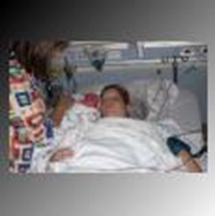 Εισαγωγή στη Νοσηλευτική Επιστήμη
13
Ιστορικό της παρούσας ασθένειας
Πότε άρχισαν τα συμπτώματα .
Εάν η αρχή των συμπτωμάτων ήταν ξαφνική ή βαθμιαία . 
Πόσο συχνά εμφανίζεται το πρόβλημα.
Η ακριβής θέση του προβλήματος.
Ο χαρακτήρας του προβλήματος ( πχ., ένταση του πόνου).
Δραστηριότητα που έκανε ο ασθενής όταν εμφανίστηκε το πρόβλημα .
Φαινόμενα ή συμπτώματα που συνδέονται με το κύριο πρόβλημα.
Παράγοντες που επιδεινώνουν ή ανακουφίζουν το πρόβλημα.
Εισαγωγή στη Νοσηλευτική Επιστήμη
14
Προηγούμενο ιστορικό
Ασθένειες παιδικής ηλικίας , όπως η παρωτίτιδα, ιλαρά, ερυθρά. 
Ανοσοποιήσεις παιδικής ηλικίας και η ημερομηνία της τελευταίας ύπαρξης τετάνου.
Αλλεργίες στα φάρμακα, τα ζώα, τα έντομα, ή άλλους περιβαλλοντικούς οργανισμούς και ο τύπος αντίδρασης που προκαλείται.
Ατυχήματα και τραυματισμοί: πώς, πότε και που το γεγονός εμφανίστηκε, ο τύπος τραυματισμού, η αγωγή που πραγματοποιήθηκε, και άλλες επιπλοκές.
Εισαγωγή σε νοσοκομείο για  σοβαρές ασθένειες: λόγοι εισαγωγής στο νοσοκομείο, ημερομηνίες, τι είδους χειρουργική επέμβαση διενεργήθηκε, η διαδικασία της ανάρρωσης ,η σειρά και οποιεσδήποτε άλλες επιπλοκές.
Φάρμακα.
Εισαγωγή στη Νοσηλευτική Επιστήμη
15
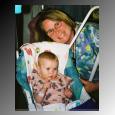 Οικογενειακό ιστορικό
Εξακρίβωση παραγόντων κινδύνου για ορισμένες  νόσους. 
Οι ηλικίες των αδελφών, των γονέων, και των παππούδων και γιαγιάδων και η κατάσταση υγείας τους.
Εάν είναι αποθανόντες, καταγράφεται η αιτία του θανάτου. 
Ιδιαίτερη προσοχή πρέπει να δοθεί σε διαταραχές  όπως οι καρδιαγγειακές, ο καρκίνος, ο διαβήτης, η υπέρταση, η παχυσαρκία, οι αλλεργίες, η αρθρίτιδα, η φυματίωση, η αιμορραγία, ο αλκοολισμός, και οποιεσδήποτε ψυχικές διαταραχές.
Εισαγωγή στη Νοσηλευτική Επιστήμη
16
Τρόπος Ζωής
Προσωπικές συνήθειες. 
Διατροφή. 
Συμπεριφορά ύπνου, ξεκούρασης.
Οι καθημερινές σωματικές δραστηριότητες και οι δυσκολίες που το άτομο αντιμετωπίζει στην μετακίνηση, τις αγορές, την οικοκυρική, το πλύσιμο ρούχων ή πιάτων, την κατανάλωση τροφίμων, τη χρήση του τηλεφώνου, τους πόρους χρηματοδότησης, την αγορά και τη λήψη φαρμάκων.
Η διασκέδαση , τα χόμπι, τα άλλα ενδιαφέροντα και οι διακοπές.
Εισαγωγή στη Νοσηλευτική Επιστήμη
17
Κοινωνικές Πληροφορίες
Οι οικογενειακές σχέσεις, οι φιλίες. 
Εθνικές πεποιθήσεις .
Ιστορικό εκπαίδευσης. 
Ιστορικό επαγγέλματος. 
Οικονομική κατάσταση. 
Οικιακές συνθήκες και γειτονιά.
Εισαγωγή στη Νοσηλευτική Επιστήμη
18
Ψυχολογικές Πληροφορίες
Παράγοντες άγχους. 
Τρόποι αντιμετώπισης ενός σοβαρού προβλήματος ή μιας στρεσσογόνου κατάστασης. 
Τρόποι επικοινωνίας.
Εισαγωγή στη Νοσηλευτική Επιστήμη
19
Συμπεριφορές υγείας
Περιλαμβάνονται όλες οι μορφές συμπεριφοράς υγείας του ατόμου που χρησιμοποιούνται τη δεδομένη χρονική στιγμή και όσες συμπεριφορές έχουν χρησιμοποιηθεί στο παρελθόν.
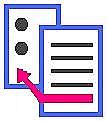 Εισαγωγή στη Νοσηλευτική Επιστήμη
20
Τύποι Πληροφοριών
Οι πληροφορίες  που συλλέγονται μπορεί να είναι υποκειμενικές ή αντικειμενικές.
Εισαγωγή στη Νοσηλευτική Επιστήμη
21
Υποκειμενικά στοιχεία πληροφοριών
Τα υποκειμενικά στοιχεία, λέγονται επίσης  και συμπτώματα ή καλυμμένα  στοιχεία, είναι προφανή μόνο στον ίδιο τον  ασθενή και μπορούν να περιγραφούν ή να ελεγχθούν μόνο από το συγκεκριμένο άτομο. 
Ο κνησμός, ο πόνος, και τα συναισθήματα ανησυχίας είναι παραδείγματα συμπτωμάτων. 
Τα υποκειμενικά στοιχεία περιλαμβάνουν τις αισθήσεις  του ασθενή, τα συναισθήματα, τις αξίες, τις αντιλήψεις, τις απόψεις  και την αντίληψη για την κατάσταση υγείας  και την κατάσταση ζωής.
Εισαγωγή στη Νοσηλευτική Επιστήμη
22
Αντικειμενικά στοιχεία πληροφοριών
Τα αντικειμενικά στοιχεία αναφέρονται επίσης και ως κλινικά σημεία  ή προφανή στοιχεία. 
Τα κλινικά σημεία είναι  ανιχνεύσιμα από έναν αντικειμενικό  παρατηρητή και μπορούν να μετρηθούν ή να εξεταστούν με βάση  αποδεκτά πρότυπα. 
Είναι ορατά  και γίνονται αντιληπτά κατά τη φυσική – κλινική εξέταση. 
Παραδείγματα κλινικών σημείων είναι , η κυάνωση, το οίδημα, η ωχρότητα η ερυθρότητα, η θερμοκρασία, η υπέρταση κλπ.
Εισαγωγή στη Νοσηλευτική Επιστήμη
23
Πηγές πληροφοριών
Οι πηγές πληροφοριών είναι άμεσες και  δευτερεύουσες. 
Ο ασθενής αποτελεί  την άμεση και κύρια πηγή πληροφοριών. 
Τα μέλη της οικογένειας, τα πρόσωπα υποστήριξης, οι άλλοι επαγγελματίες υγείας, τα  αρχεία και οι εκθέσεις, οι εργαστηριακές και διαγνωστικές εξετάσεις και η σχετική βιβλιογραφία είναι οι δευτερεύουσες ή έμμεσες πηγές. 
Στην πραγματικότητα όλες οι πηγές εκτός από τον ασθενή θεωρούνται δευτερεύουσες πηγές.
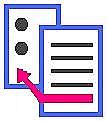 Εισαγωγή στη Νοσηλευτική Επιστήμη
24
Μέθοδοι Συλλογής Πληροφοριών
Οι κύριες μέθοδοι που χρησιμοποιούνται για τη συλλογή στοιχείων είναι : 
 η παρατήρηση, 
 η συνέντευξη, 
 και η κλινική εξέταση.
Εισαγωγή στη Νοσηλευτική Επιστήμη
25
Παρατήρηση
Παρατήρηση είναι η συγκέντρωση πληροφοριών που γίνεται με τη χρήση των αισθήσεων του νοσηλευτή. 
Η παρατήρηση είναι μια συνειδητή , γνωστική ικανότητα  που αναπτύσσεται μέσω  προσπάθειας και συστηματική προσέγγισης. 
Παρόλο που η κύρια αίσθηση η οποία χρησιμοποιείται είναι η όραση, στην πραγματικότητα όλες οι αισθήσεις επιστρατεύονται κατά τη διάρκεια μιας προσεκτικής παρατήρησης. 
Οι νοσηλευτές πρέπει να εστιάζονται σε συγκεκριμένες πληροφορίες και να μην παρασυρθούν από το πλήθος των άσχετων πληροφοριών. Η παρατήρηση επομένως περιλαμβάνει και τη διάκριση ανάμεσα στις σημαντικές και ασήμαντες πληροφορίες.
Εισαγωγή στη Νοσηλευτική Επιστήμη
26
Συνέντευξη
Η συνέντευξη είναι μια προγραμματισμένη επικοινωνία ή μια συνομιλία που έχει έναν συγκεκριμένο σκοπό, για παράδειγμα τη λήψη ή την παροχή πληροφοριών, τον προσδιορισμό των προβλημάτων που απασχολούν περισσότερο τον ασθενή , την αξιολόγηση μιας αλλαγής , τη διδασκαλία, την ενθάρρυνση , τη συμβουλευτική ή τη θεραπεία.
Εισαγωγή στη Νοσηλευτική Επιστήμη
27
Μέθοδοι προσέγγισης
Υπάρχουν δυο μέθοδοι προσέγγισης στην συνέντευξη: 
η κατευθυνόμενη (άμεση)
 και η μη κατευθυνόμενη ( έμμεση)
Εισαγωγή στη Νοσηλευτική Επιστήμη
28
Κατευθυνόμενη συνέντευξη
Η κατευθυνόμενη συνέντευξη είναι υψηλά  δομημένη και αποσπά συγκεκριμένες πληροφορίες. 
Ο νοσηλευτής αναφέρει τον σκοπό της συνέντευξης και κατευθύνει την συνέντευξη, τουλάχιστον στην αρχή. 
Ο ασθενής ανταποκρίνεται στις ερωτήσεις, αλλά έχει περιορισμένη δυνατότητα να κάνει ερωτήσεις ο ίδιος ή να συζητάει τις ανησυχίες του.  
Οι νοσηλευτές  συχνά χρησιμοποιούν την κατευθυνόμενη συνέντευξη για να μαζέψουν πληροφορίες και να δώσουν πληροφορίες όταν ο χρόνος είναι περιορισμένος π.χ. σε μια επείγουσα κατάσταση.
Εισαγωγή στη Νοσηλευτική Επιστήμη
29
Μη Κατευθυνόμενη συνέντευξη
Σε αντίθεση, κατά την διάρκεια μιας μη κατευθυνόμενης συνέντευξης ο νοσηλευτής επιτρέπει στον ασθενή να ελέγχει το σκοπό, το θέμα της συνομιλίας και τον ρυθμό της.
Εισαγωγή στη Νοσηλευτική Επιστήμη
30
Τύποι Ερωτήσεων Συνέντευξης
Οι ερωτήσεις  συχνά ταξινομούνται σε:
 κλειστές ή  ανοιχτές. 
 σε ουδέτερες. 
και σε κατευθυντήριες.
Εισαγωγή στη Νοσηλευτική Επιστήμη
31
Κλειστές Ερωτήσεις
Οι κλειστές ερωτήσεις (closed) χρησιμοποιούνται σε  μια άμεση συνέντευξη.
 είναι περιοριστικές.
 απαιτούν μόνο ¨ναι¨ ή ¨όχι¨ ή σύντομες πραγματικές απαντήσεις δίνοντας συγκεκριμένες πληροφορίες. 
Συχνά αρχίζουν με ¨πότε¨, ¨που ¨ , ¨ ποιος¨, τι’’. 
Παραδείγματα κλειστών ερωτήσεων είναι ‘’τι φάρμακα πήρες;’’ ‘’πονάς τώρα;’’ ‘’δείξε μου που είναι;’’ ‘’πόσον χρονών είσαι;’’ ‘’πότε έπεσες;’’
 Το πολύ αγχωμένο άτομο και το άτομο που έχει δυσκολία στο να επικοινωνεί θα βρει τις κλειστές ερωτήσεις ευκολότερες για να τις απαντήσει .
Εισαγωγή στη Νοσηλευτική Επιστήμη
32
Ανοιχτές ερωτήσεις (α)
Οι ανοιχτές ερωτήσεις (open – ended)  έχουν σχέση με την έμμεση συνέντευξη και προσκαλούν τους ασθενής να ανακαλύψουν, να εξερευνήσουν, να επεξεργαστούν, να ξεκαθαρίσουν, να διευκρινίσουν  και να αποτυπώσουν  τις σκέψεις τους, τις απόψεις τους  και τα αισθήματα τους. 
Μια ανοιχτή ερώτηση καθορίζει μόνο το γενικό θέμα που θα συζητηθεί και προκαλεί απαντήσεις με τη χρήση περισσότερων από μία ή δύο λέξεων.
 Τέτοιες ερωτήσεις δίνουν στους ασθενείς την ελευθερία να κοινοποιούν  μόνο τις πληροφορίες τις οποίες είναι αυτοί έτοιμοι να αποκαλύψουν.
Εισαγωγή στη Νοσηλευτική Επιστήμη
33
Ανοιχτές ερωτήσεις (β)
Μια ουδέτερη ερώτηση είναι η ερώτηση που ο ασθενής μπορεί να απαντήσει χωρίς οδηγίες ή πίεση  από το νοσηλευτή και χρησιμοποιείται σε έμμεσες συνεντεύξεις.
 Παραδείγματα είναι ‘’Πως αισθάνεστε γι’ αυτό;‘’ ‘’Γιατί νομίζετε ότι κάνατε τη χειρουργική επέμβαση ;’’
Εισαγωγή στη Νοσηλευτική Επιστήμη
34
Ουδέτερες ερωτήσεις (β)
Μια ουδέτερη ερώτηση είναι η ερώτηση που ο ασθενής μπορεί να απαντήσει χωρίς οδηγίες ή πίεση  από το νοσηλευτή και χρησιμοποιείται σε έμμεσες συνεντεύξεις.
 Παραδείγματα είναι ‘’Πως αισθάνεστε γι’ αυτό;‘’ ‘’Γιατί νομίζετε ότι κάνατε τη χειρουργική επέμβαση ;’’
Εισαγωγή στη Νοσηλευτική Επιστήμη
35
Κατευθυντήρια ερώτηση
Μια κατευθυντήρια ερώτηση σε αντίθεση είναι συνήθως κλειστή.
Χρησιμοποιείται σε άμεσες συνεντεύξεις και κατευθύνει την απάντηση του ασθενή. 
Παραδείγματα είναι ‘’Είστε αγχωμένος για την εγχείρηση αύριο, δεν είστε;’’ ‘’Θα πάρετε το φάρμακο σας, δεν θα το πάρετε;’’.
 Η κατευθυντήρια ερώτηση δίνει στον ασθενή μικρότερη δυνατότητα να αποφασίσει εάν η απάντηση είναι αληθινή ή όχι. 
Οι κατευθυντήριες ερωτήσεις δημιουργούν πρόβλημα εάν ο ασθενής στην προσπάθεια του να ευχαριστήσει το νοσηλευτή , δώσει ανακριβείς απαντήσεις. Αυτό μπορεί να οδηγήσει σε ανακριβή στοιχεία.
Εισαγωγή στη Νοσηλευτική Επιστήμη
36
Ανοιχτές Ερωτήσεις - Πλεονεκτήματα
Επιτρέπουν τον ασθενή να  συζητάει.
Ο εξεταστής είναι ικανός να ακούσει και να παρατηρεί.
Είναι εύκολες να απαντηθούν και δεν είναι απειλητικές.
Αποκαλύπτουν τι νομίζει  ο ασθενής ότι είναι σημαντικό.
Ίσως αποκαλύψουν  έλλειψη πληροφοριών του ασθενή, παρερμηνεία λέξεων, προκαταλήψεις ή στερεότυπα.
Μπορούν να παρέχουν πληροφορίες τις οποίες ο εξεταστής ίσως δεν έχει ρωτήσει να μάθει.
Μπορούν να αποκαλύψουν τα συναισθήματα του ασθενή για το συγκεκριμένο θέμα.
Μπορούν να προάγουν το  ενδιαφέρον και την εμπιστοσύνη εξαιτίας της ελευθερίας που παρέχουν.
Εισαγωγή στη Νοσηλευτική Επιστήμη
37
Ανοιχτές Ερωτήσεις - Μειονεκτήματα
Απαιτούν περισσότερο χρόνο.
Μόνο σύντομες απαντήσεις μπορούν να δοθούν.
Πολύτιμες πληροφορίες μπορεί να μην έρθουν στην επιφάνεια.
Συχνά αποσπούν περισσότερες πληροφορίες από ότι είναι απαραίτητο.
Οι απαντήσεις είναι δύσκολο να τεκμηριωθούν και απαιτούν ικανότητα στην καταγραφή τους.
Ο εξεταστής απαιτείται να έχει ικανότητα να ελέγχει τη χρονική διάρκεια και την πορεία της συνέντευξης.
Οι απαντήσεις απαιτούν ψυχολογική διορατικότητα και ευαισθησία από τον εξεταστή.
Εισαγωγή στη Νοσηλευτική Επιστήμη
38
Κλειστές Ερωτήσεις - Πλεονεκτήματα
Ερωτήσεις και απαντήσεις μπορούν να ελεγχθούν ποιο αποτελεσματικά.
Απαιτούν λιγότερη προσπάθεια από τον ασθενή (εξεταζόμενο).
Μπορεί να είναι λιγότερο απειλητικές, αφού δεν απαιτούν εξηγήσεις ή δικαιολογίες.
Διαρκούν λιγότερο χρόνο.
Πληροφορίες μπορεί να ζητηθούν συντομότερα από ότι εάν προσφέρονταν εθελοντικά.
Οι απαντήσεις εύκολα καταγράφονται.
Οι ερωτήσεις είναι εύκολο να χρησιμοποιηθούν και  από έναν μη έμπειρο εξεταστή.
Εισαγωγή στη Νοσηλευτική Επιστήμη
39
Κλειστές Ερωτήσεις - Μειονεκτήματα
Μπορεί να παρέχουν πολύ λιγότερες πληροφορίες και απαιτούν μια συνέχιση ερωτήσεων.
Ίσως να μην αποκαλύπτουν πως αισθάνεται ο ασθενής (εξεταζόμενος).
Δεν επιτρέπουν τον εξεταστή να παρουσιάσει εθελοντικά πιθανές πολύτιμες πληροφορίες.
Μπορεί να εμποδίσουν την επικοινωνία και να μεταφέρουν λανθασμένη  έλλειψη ενδιαφέροντος από τον εξεταστή.
Ο εξεταστής μπορεί να κυριαρχήσει στην συνέντευξη με ερωτήσεις.
Εισαγωγή στη Νοσηλευτική Επιστήμη
40
Προγραμματισμός της Συνέντευξης - Περιβάλλον
Χρόνος 
Τόπος
Ρύθμιση Πλαισίου 
Απόσταση 
Γλώσσα
Εισαγωγή στη Νοσηλευτική Επιστήμη
41
Στάδια της Συνέντευξης
Η συνέντευξη έχει τρία κύρια στάδια: 
το αρχικό στάδιο 
το κυρίως μέρος  
και το τελικό ή καταληκτικό στάδιο
Εισαγωγή στη Νοσηλευτική Επιστήμη
42
Κλινική Εξέταση (α)
Είναι μία μέθοδος συστηματικής συλλογής πληροφοριών που χρησιμοποιεί την παρατήρηση, δηλαδή τις αισθήσεις της οράσεως, της ακοής, της όσφρησης και της αφής, για να εντοπίσει προβλήματα υγείας. 
Ο νοσηλευτής πραγματοποιεί την κλινική εξέταση χρησιμοποιώντας τις μεθόδους της επισκόπησης, της ακρόασης, της επίκρουσης και της ψηλάφησης. 
Η σωματική εξέταση γίνεται συστηματικά. 
Μπορεί να οργανωθεί σύμφωνα με την προτίμηση του εξεταστή, συνήθως όμως πραγματοποιείται  κατά σύστημα εξέταση
Εισαγωγή στη Νοσηλευτική Επιστήμη
43
Κλινική Εξέταση (β)
Ο νοσηλευτής για να συλλέξει με ακρίβεια τις πληροφορίες πρέπει να έχει επίγνωση των δικών της προκαταλήψεων, των ηθικών της αξιών, των πεποιθήσεών της και να μπορεί να διαχωρίζει τα γεγονότα από τις υποθέσεις.
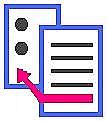 Εισαγωγή στη Νοσηλευτική Επιστήμη
44
Καταγραφή Πληροφοριών
Για να ολοκληρώσει την φάση της εκτίμησης, ο νοσηλευτής  καταγράφει τα δεδομένα ασθενή.
 Ακριβής καταγραφή είναι απαραίτητη και πρέπει να περιλαμβάνει όλα τα στοιχεία που συλλέχτηκαν για την κατάσταση της υγείας του ασθενή. 
Τα δεδομένα καταγράφονται όπως συλλέχθηκαν και όχι όπως ερμηνεύονται από το νοσηλευτή.
Για να αυξήσει την ακρίβεια των πληροφοριών, ο νοσηλευτής καταγράφει τα υποκειμενικά στοιχεία με τα ίδια τα λόγια του ασθενή, διότι διατυπώνοντας με άλλες λέξεις τι ανέφερε ο ασθενής αυξάνεται   η πιθανότητα αλλοίωσης του αρχικού νοήματος.
Εισαγωγή στη Νοσηλευτική Επιστήμη
45
Βιβλιογραφία
Εισαγωγή στη Νοσηλευτική Επιστήμη
46
Τέλος Ενότητας
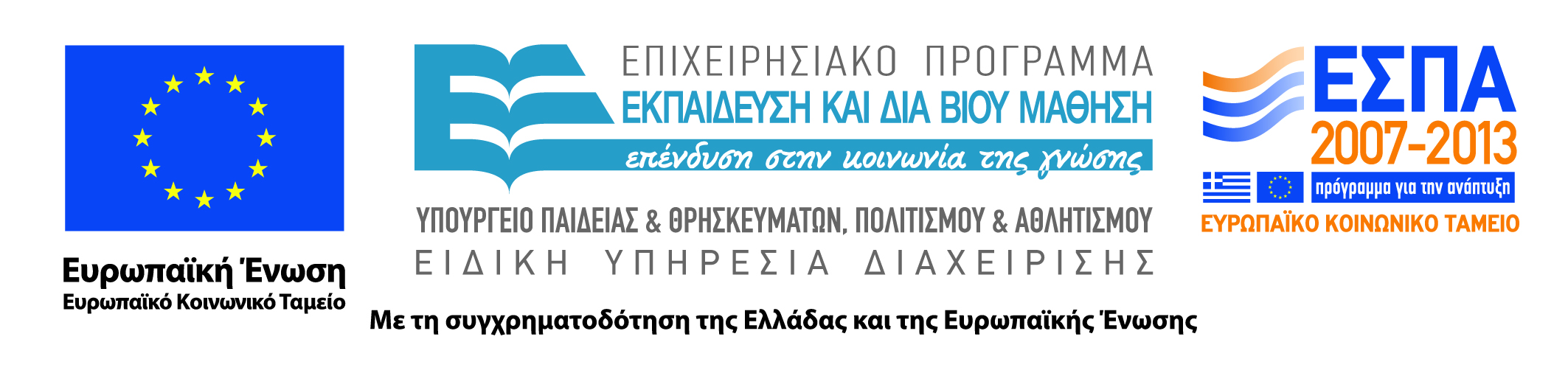 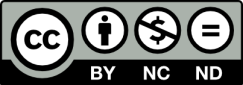